REGIONAL COOPERATION IN SEED SECTOR in SA
Few facts
Mega varieties of Bangladesh - BR11, BRRI dhan 28 & BRRI dhan 29 are widely grown in WB, Assam and Tripura
Indian rice varieties covered approx. 21% area in Bangladesh during the wet season of 2013.
Swarna (MTU 7029), although never released in Bangladesh, is most popular variety in Aman season in Bangladesh.
Indian rice varieties, Swarna, Sarju 52 and Samba Mahsuri are popular in Nepal terai
THESE COUNTRIES SHARE BORDER AND SIMILAR AGROECOLOGIES
FEW FACTS
All three countries : Bangladesh, India and Nepal has got well established rice research and varietal development program & seed system 
RICE VARIEITAL EVULATION AND RELEASE SYSTEM IN BANGLADESH, INDIA AND NEPAL ARE AT PAR
There is need for regional cooperation to speed up the process of varietal release and out scaling for the benefit of farmers and for more efficient  utilization of resources.
Regional Workshop for Cooperation on Seed Issues

Dhaka
17 February 2013
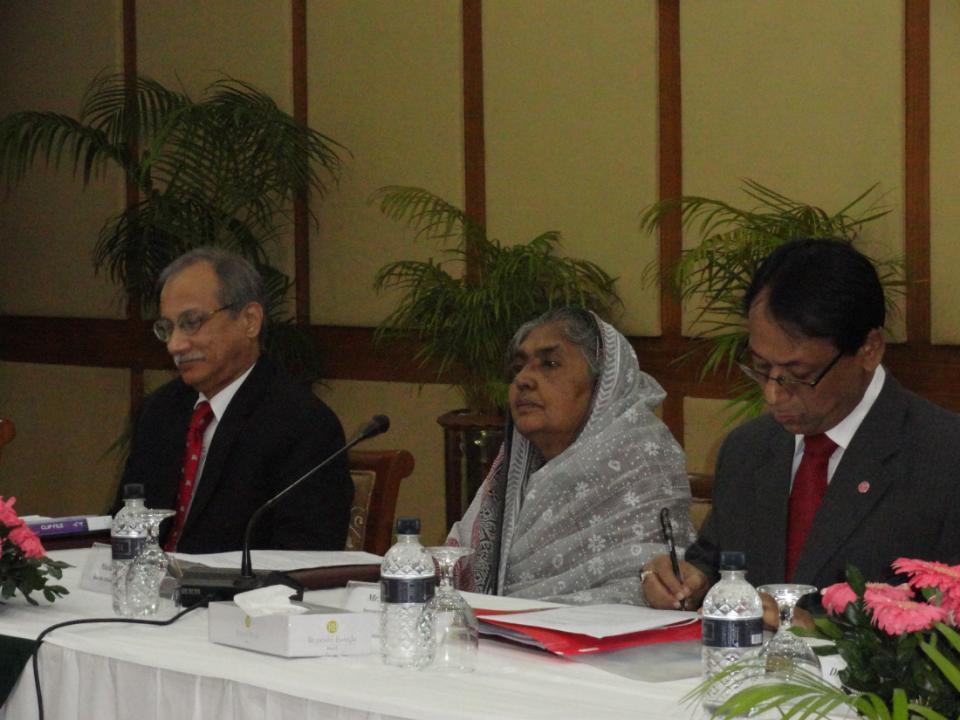 India and Bangladesh: the key players
17 April 2002
6
Policies, Politics, Persistence and Pragmatism:Part 1
16-17 Feb 2013
Bangladesh-India-IRRI collaboration : Areas identified (Protocol signed on 17 February 2013)
Joint varietal evaluation and release
Reciprocal recognition of evaluation data for varietal release
Reducing time for the evaluation of varieties released in neighbouring countries for similar agro-ecologies
Reducing time for evaluation for MAS generated varieties 
Acceptance of PVS data as primary data for varietal  release
Pre-release seed multiplication & promotion
Encouraging private sector by providing level playing field.
 Harmonization of seed system
Germplasm exchange
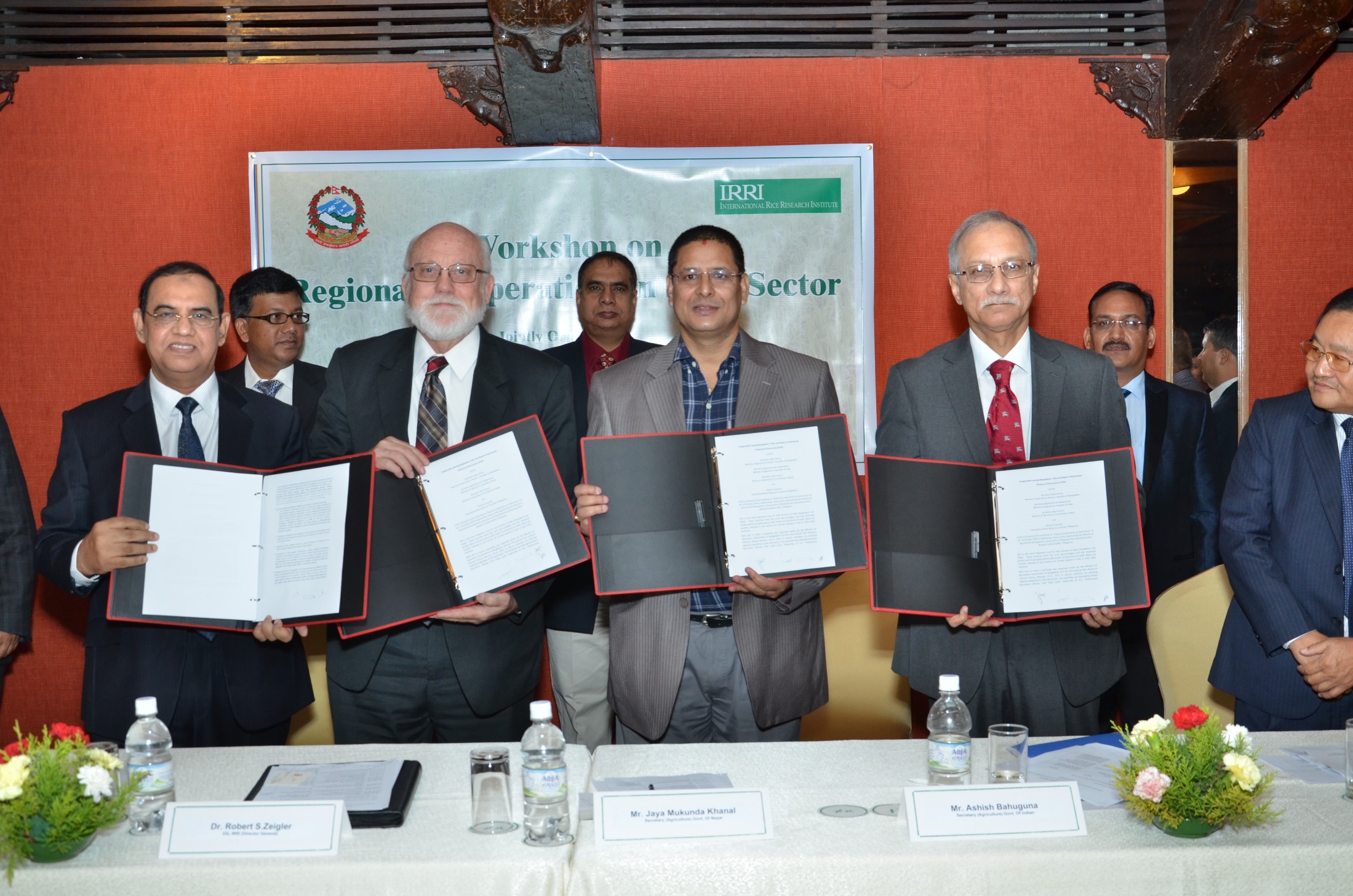 18 October 2014
Bangladesh, India, Nepal and IRRI collaboration (protocol signed on 18 October 2014)
* Protocol signed by Bangladesh, India and IRRI  extended to Nepal 
* Three countries agreed to share the evaluation data and varieties released in their respective countries for release and commercialization in the other two countries
Implementation of agreement
India has already notified following varieties released in Bangladesh for cultivation in WB, Assam and Tripura
   BINA dhan 8, BINA dhan 10, BINA dhan 11 & BINA dhan 12

India has notified following varieties released in Nepal for UP and Bihar
    Sukha dhan 5 & Sukha dhan 6
The Ministry of Agriculture in India allocated 30% rice budget under its two mega schemes NFSM (National Food Security Mission) and BGREI (Bringing Green Revolution to Eartern India) for the year 2015 for promotion of  stress tolerant rice varieties (mainly Swarna-Sub1, Sahbhagi dhan). (Exact allocation will be known first week of April; budget allocation for next financial year- but expected to be > $ 100 million).